Figure S6
a.
d.
b.
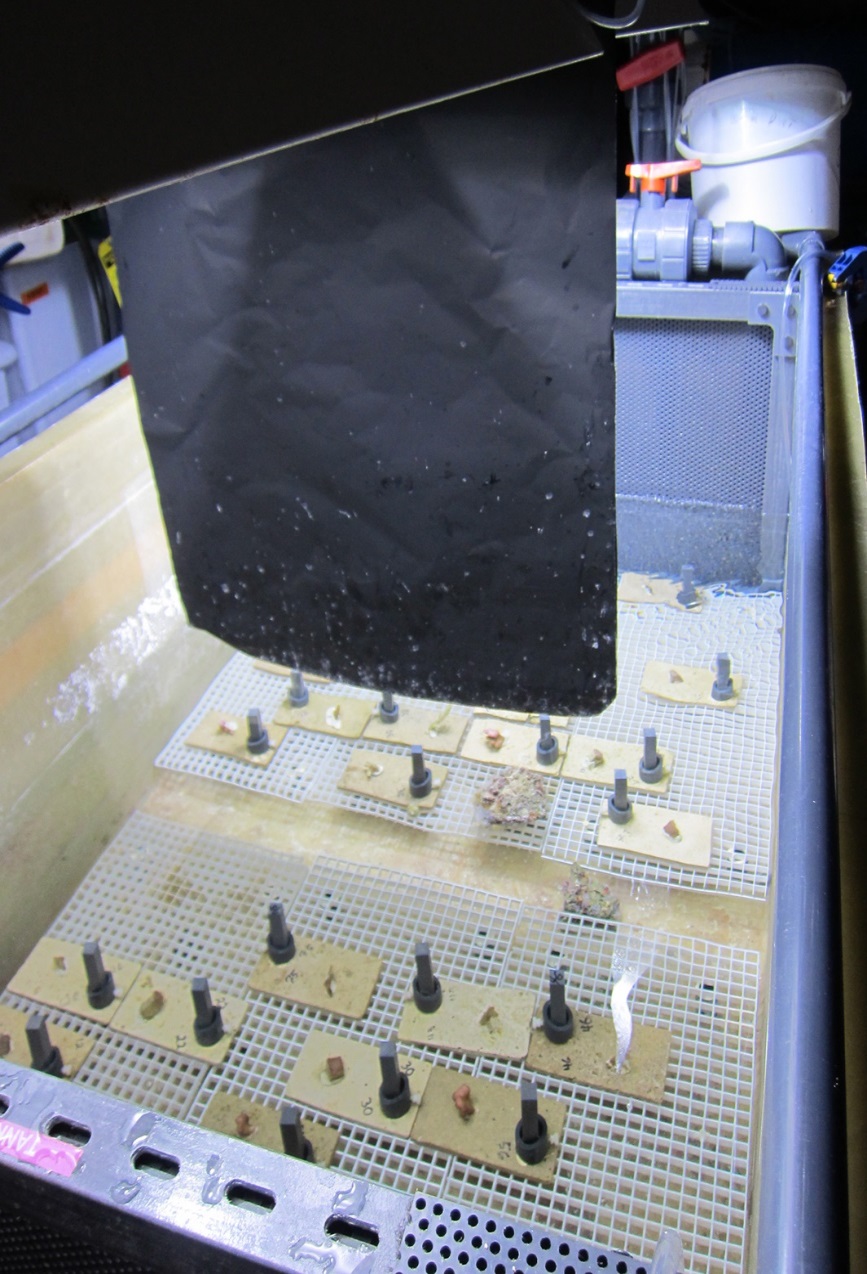 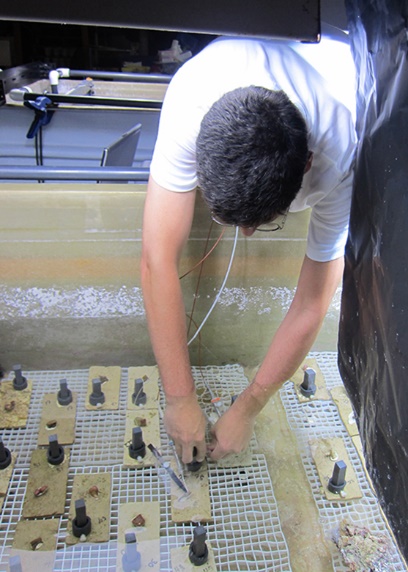 d.
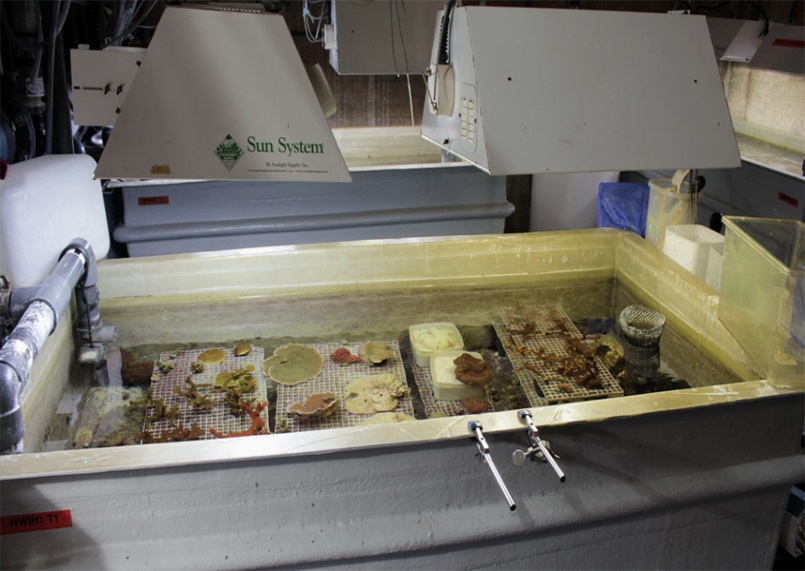 c.
e.
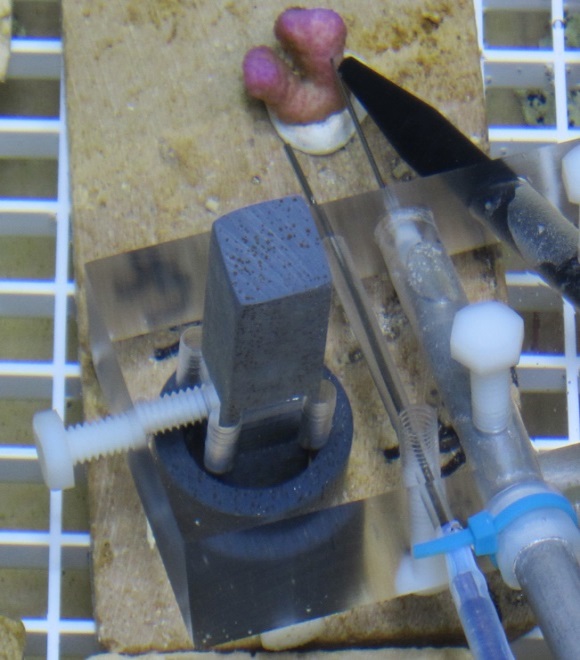 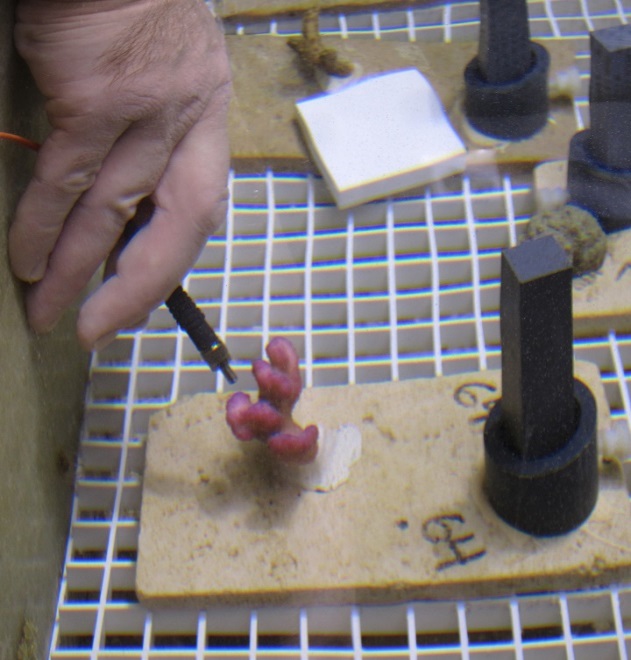 [Speaker Notes: FINAL!
Figure S6. Experimental set-up
Replace last image with emailed image, label a-f, and polish. – DONE
Reinsert all photos from the originals (sent to you by email from Luisa) at highest resolution possible – DONE
Replace panel d with the image (1st change light & hue; not green, but white) in slide 2 – DONE
Crop & resize panel e (in photoshop) to the same as c – DONE]